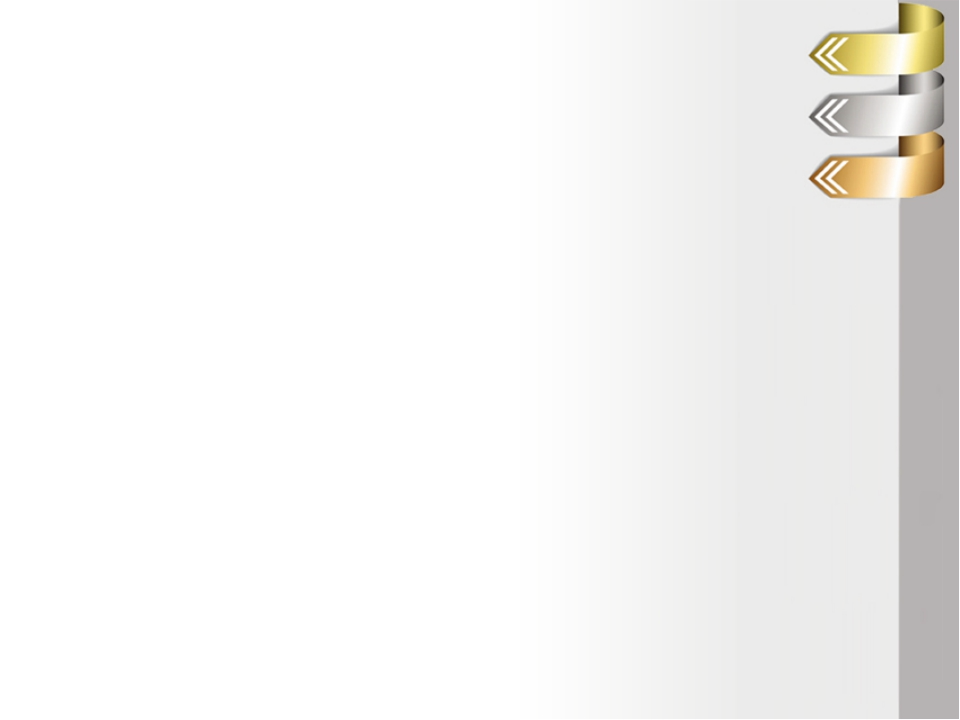 Сочинение в ЕГЭ 
по русскому языку:
 проблемы и пути их решения
И.П. Цыбулько, Е.В. Бузина, И.П. Васильевых, Ю.Н. Гостева, С.Л. Иванов. 
Методические рекомендации для учителей
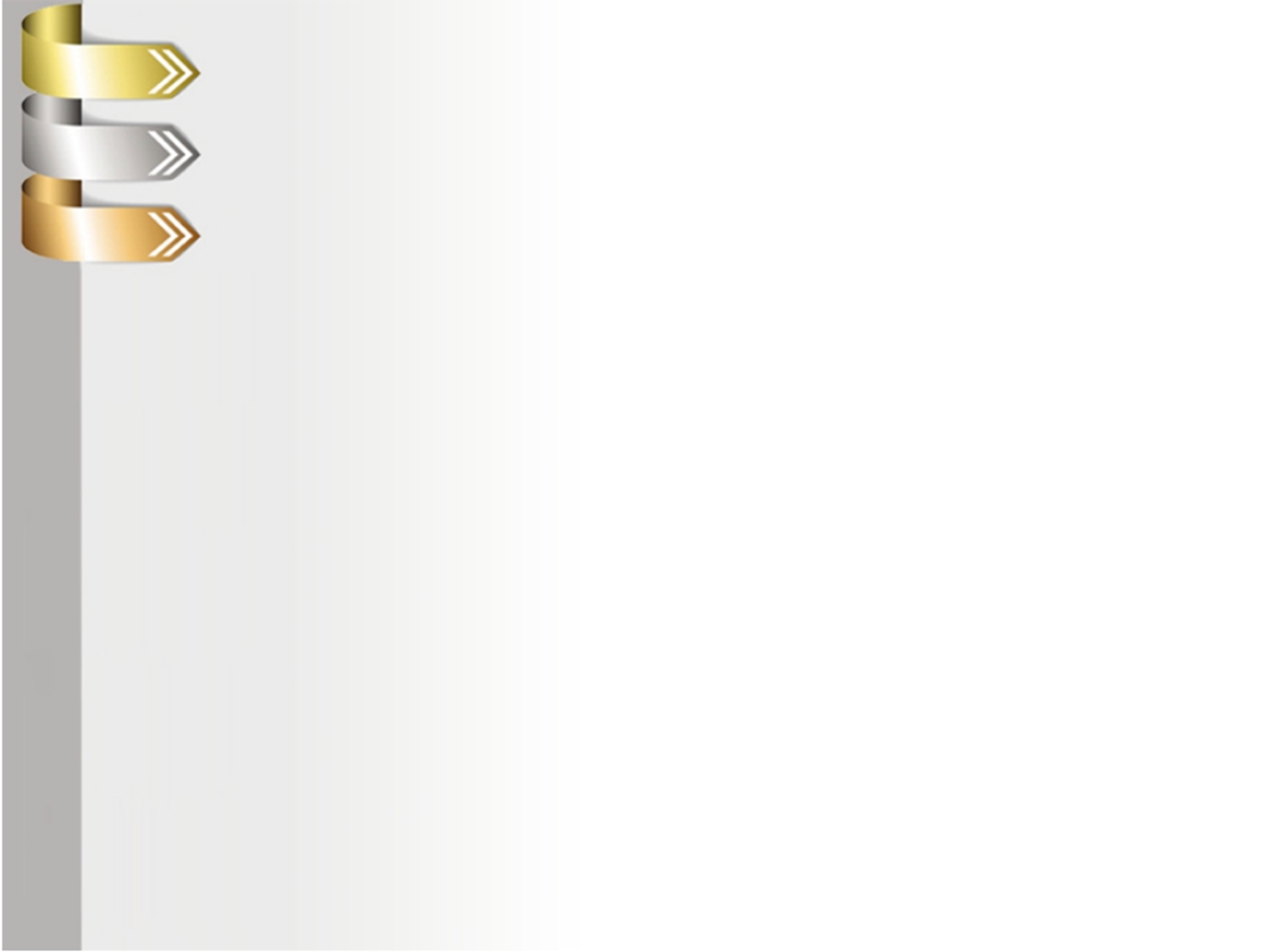 Сочинение как составляющая коммуникативной компетенции выпускников
Часть 2 экзаменационной работы направлена на создание сочинения-рассуждения, которое позволяет проверить уровень сформированности разнообразных речевых умений и навыков, составляющих основу коммуникативной компетенции обучающихся: 
адекватно воспринимать информацию
развивать мысль автора
аргументировать свою позицию
последовательно и связно излагать свою мысль
 выбирать нужные для данного случая стиль и тип речи, отбирать языковые средства, обеспечивающие точность и выразительность речи
соблюдать письменные нормы русского литературного языка, в том числе орфографические и пунктуационные
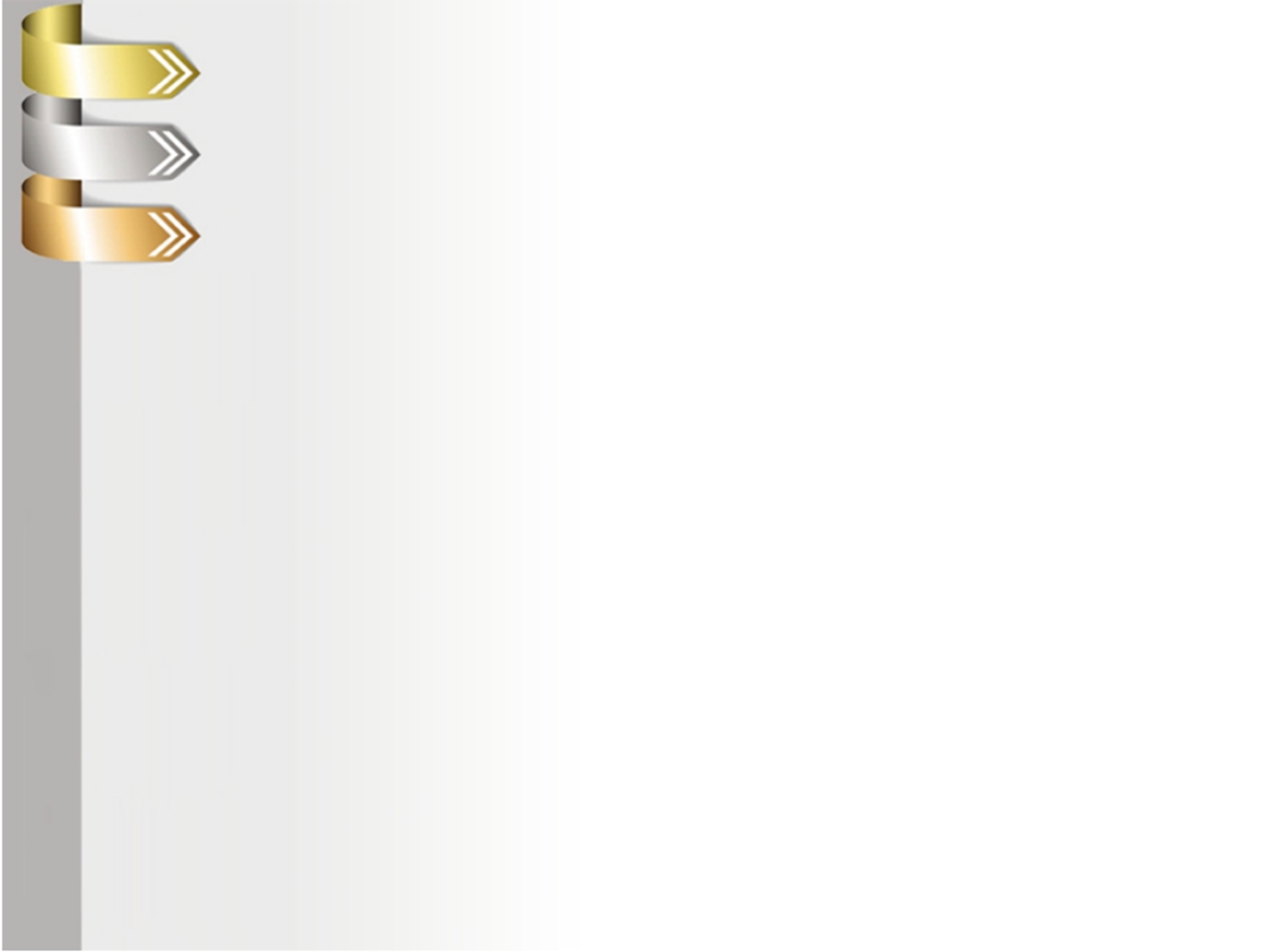 Проблема №1. Комментарий к проблеме (К2)
Статистика показывает, что все группы экзаменуемых, кроме участников с минимальным уровнем подготовки, овладели умением формулировать проблему, поставленную автором текста (критерий К1), и определять позицию автора по отношению к этой проблеме (К3) в большей степени, чем умением комментировать поставленную проблему (К2) и аргументированно выражать свою точку зрения (К4)
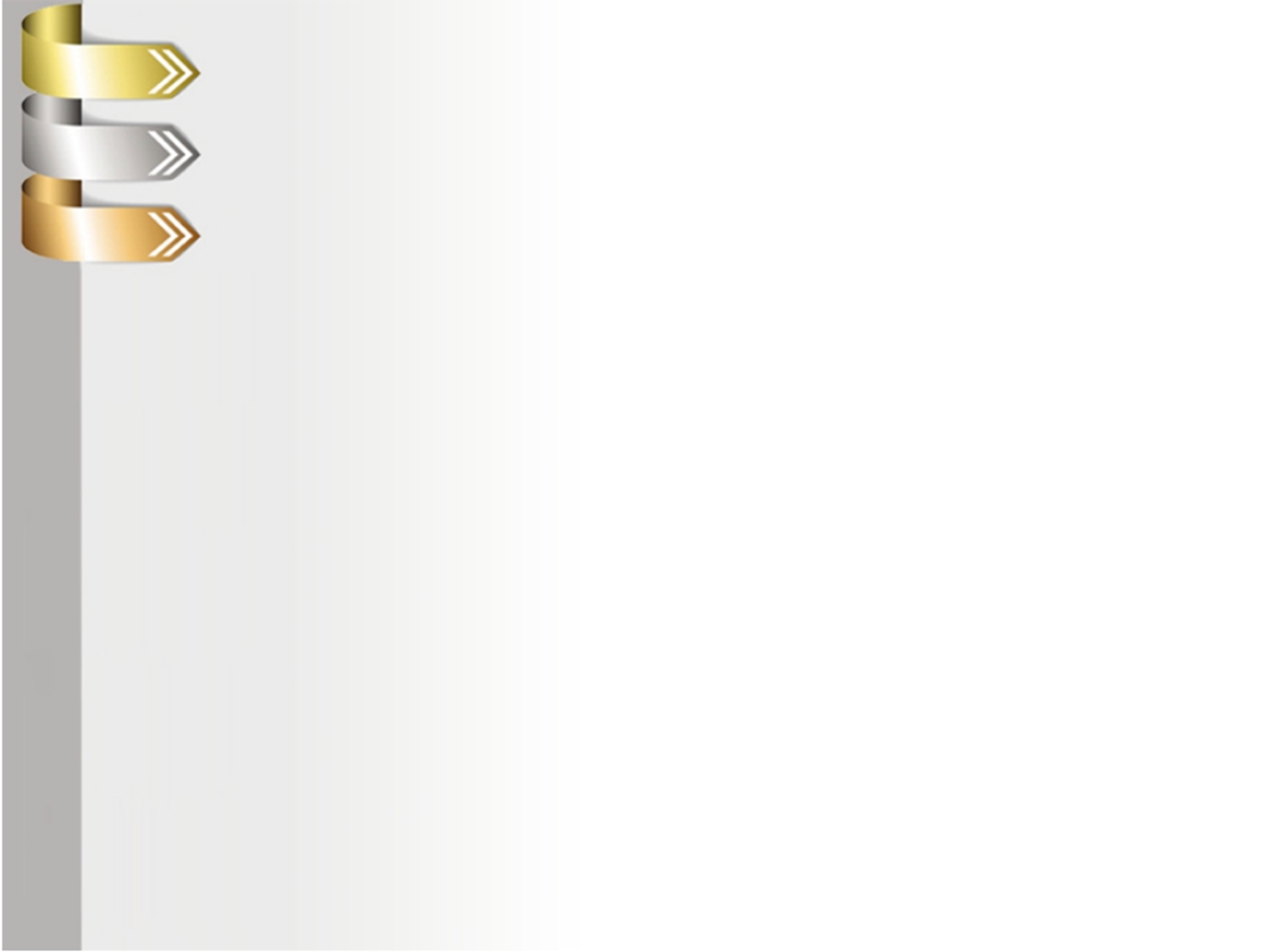 Пути решения: изучающее чтение
Для успешного выполнения задания 25 нужен высокий уровень качества чтения. Текст нужно прочитать несколько раз. Чтение должно быть не просмотровым, а изучающим, и уже при первом прочтении нужно обратить внимание не только на содержание текста, но и на художественные образы текста. Художественные образы… не украшение, они неразрывно слиты с размышлениями.
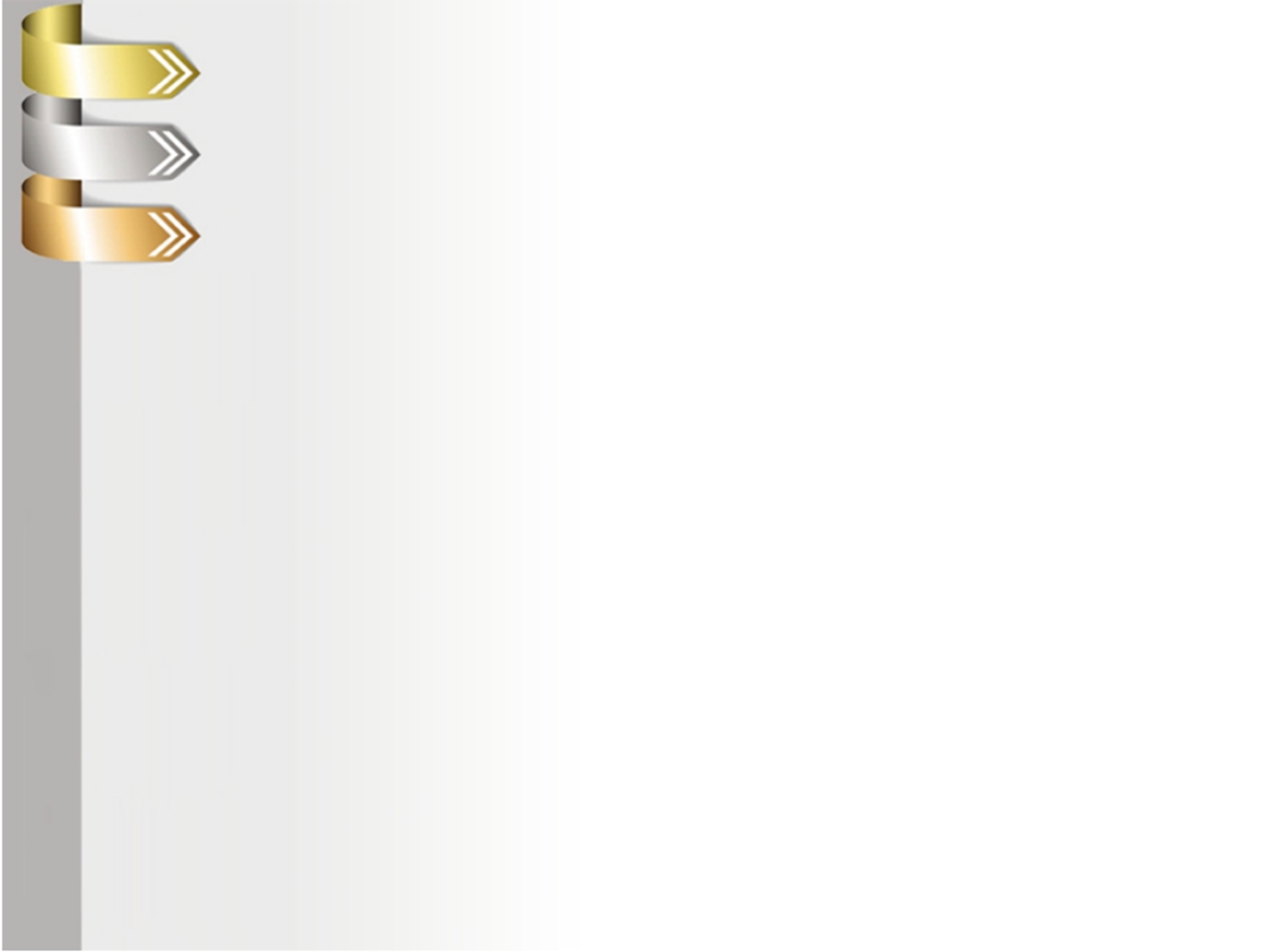 Пути решения: всесторонний  анализ текста
Наибольшее значение приобретают художественные образы в художественно-публицистических жанрах (очерк, фельетон, памфлет), где они появляются не случайно и составляют необходимую часть произведений. В художественно-публицистических произведениях ведущая роль принадлежит автору, который рассказывает, рассуждает, ведёт читателя от одного факта к другому, знакомит с явлениями, анализирует и разъясняет явления или проблемы. Важно понять, о чём текст и с какой целью автор использует тот или иной приём. Уход от основной мысли текста, внимание  к второстепенным деталям в рассуждениях автора исходного текста приводит к неправильной формулировке проблемы и оценке сочинения по первым четырём критериям нулем баллов
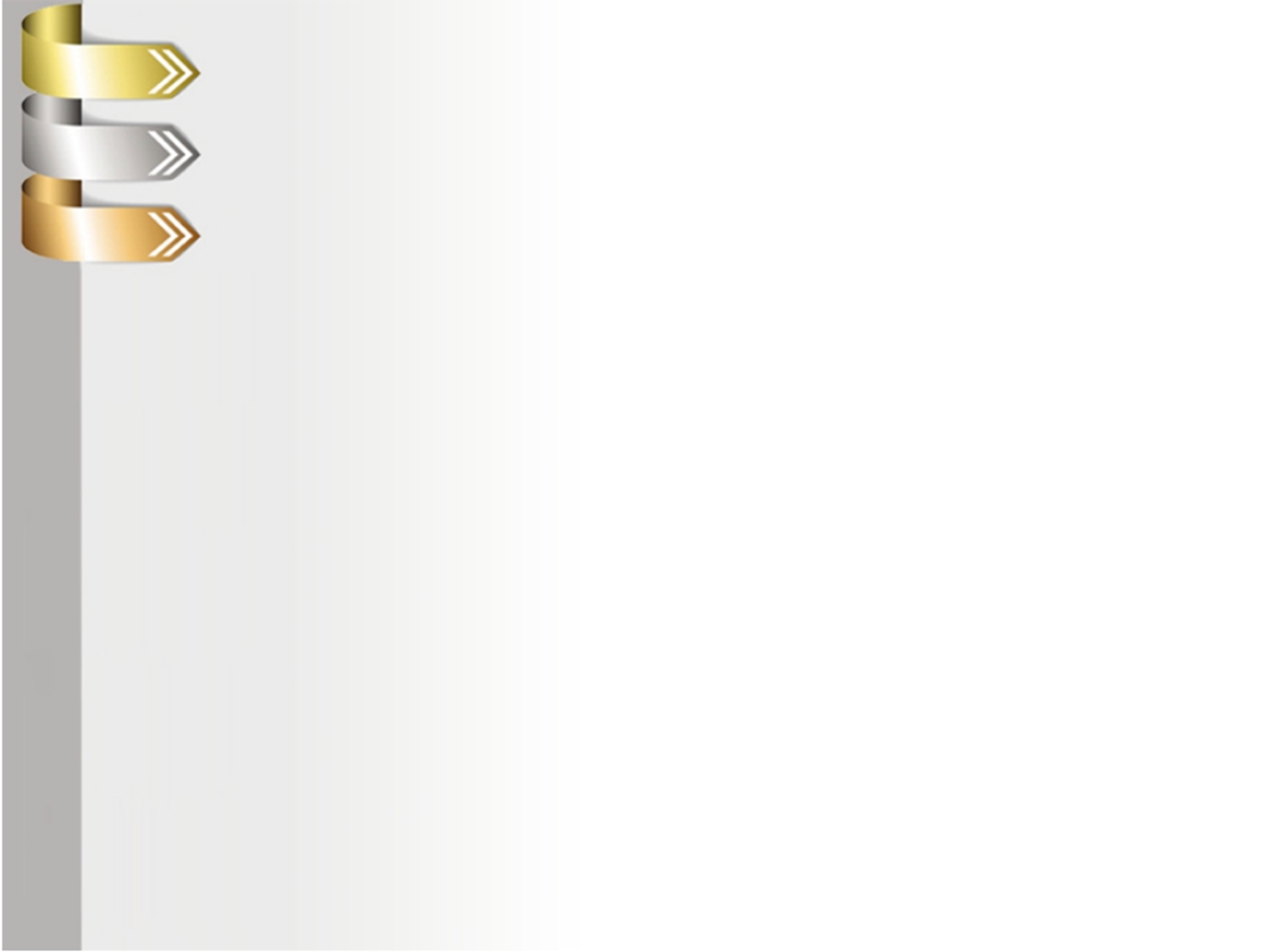 Пути решения:  понимание роли комментария к проблеме
Ошибки выпускников по критерию К2 обусловлены главным образом незнанием функции, которую выполняет комментарий проблемы в структуре сочинения,  непониманием того, какое место занимает эта часть в композиции высказывания: комментарий развёртывается как целенаправленное движение к заданной точке, конкретный текст становится всего лишь исходным материалом для продуцирования нужного вывода
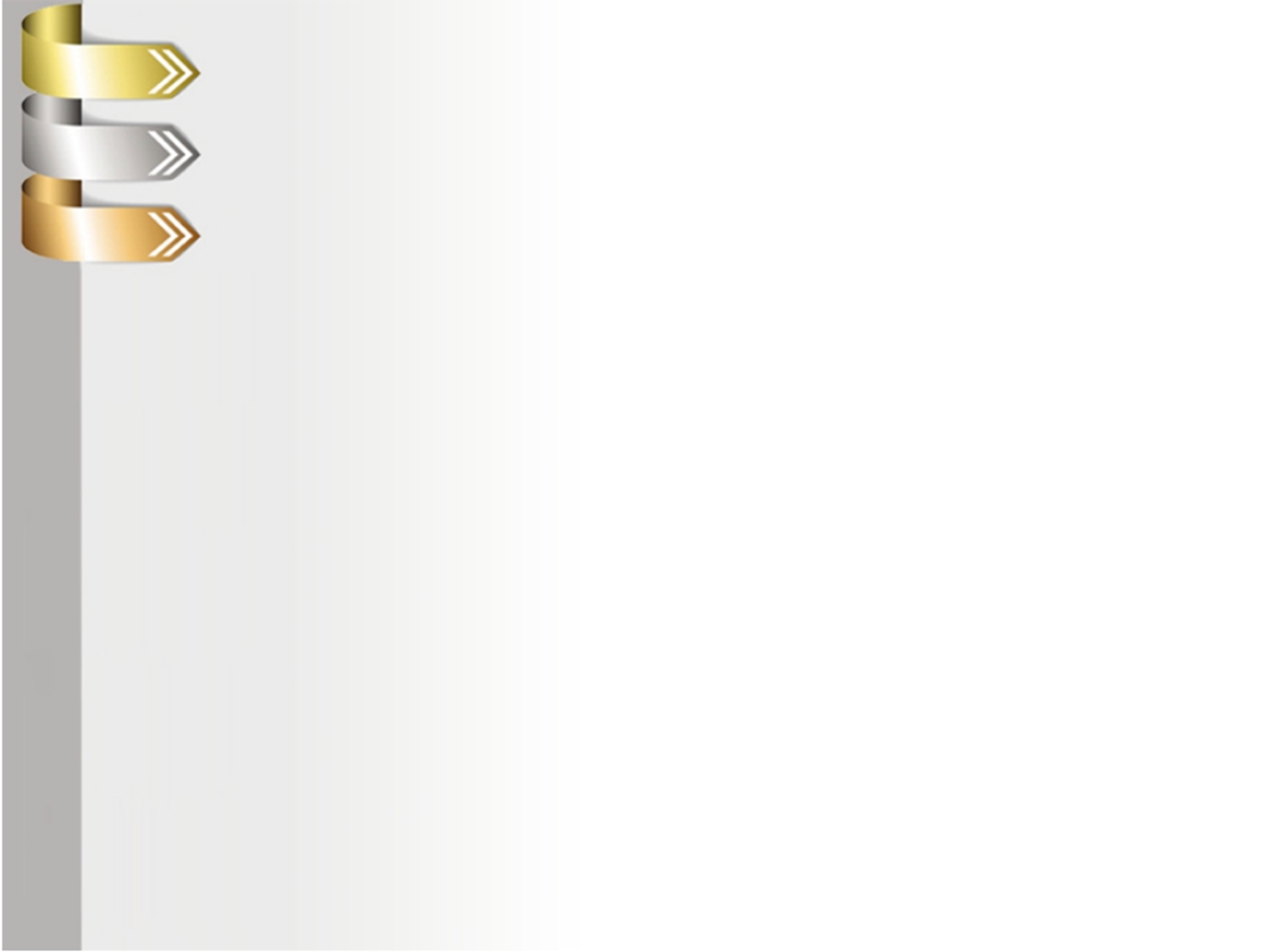 Пути решения:  понимание роли комментария  к проблеме
Комментарий может развёртываться по двум линиям: 

от проблемы к исходному тексту; 
от исходного текста к проблеме 

В любом случае участник экзамена должен показать знание выявленной проблемы. Распространённой ошибкой в комментировании является  поверхностное прочтение исходного текста: экзаменуемый связывает лексико-грамматической связью ключевые слова исходного текста, оставляя в стороне нравственную суть проблемы, её противоречивый характер, драматическую остроту
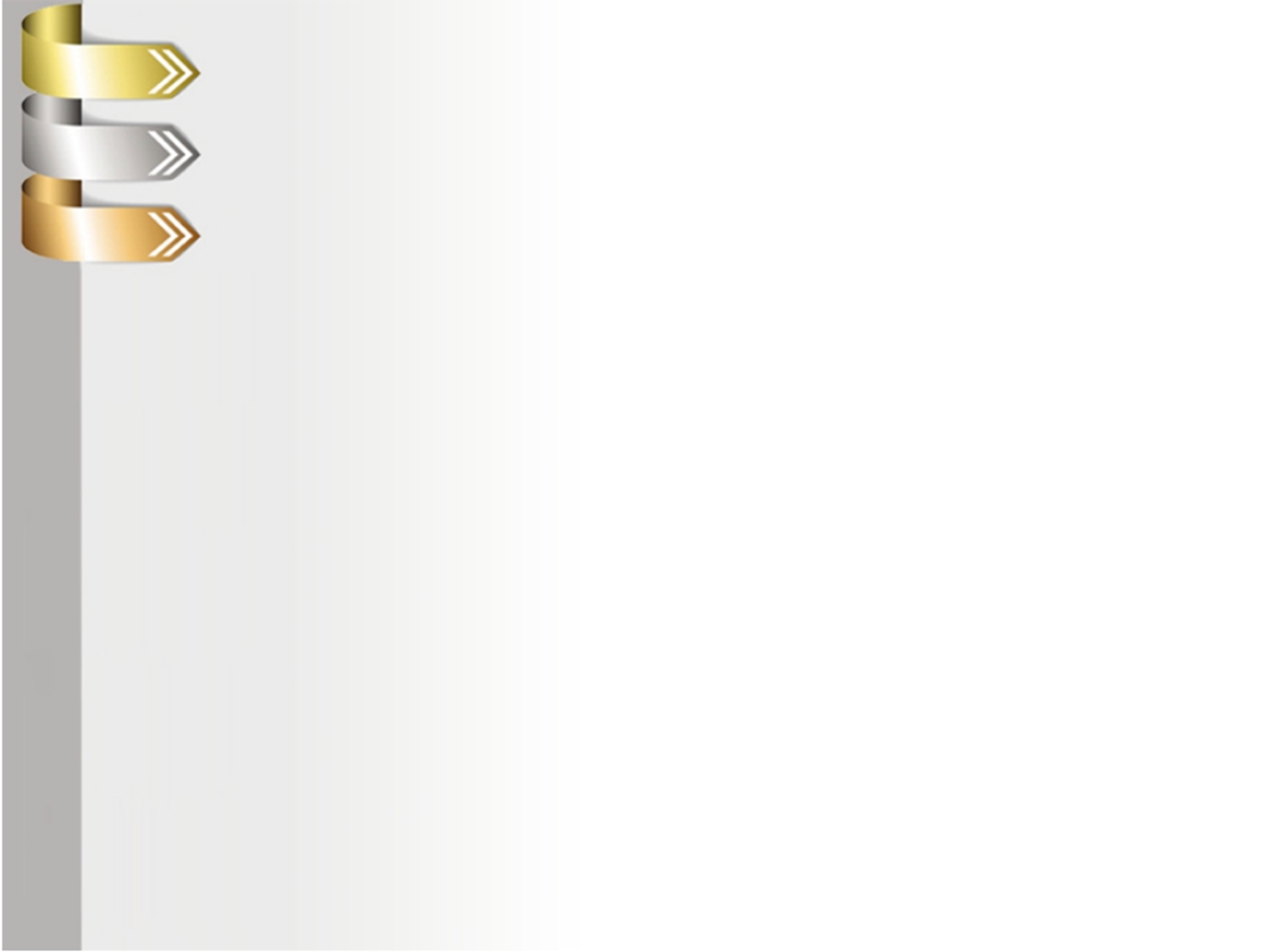 Пути решения: связь комментария 
с темой исходного текста
Отсутствие нужных знаний приводит к ещё одной ошибке по критерию К2 – неосознанному отступлению от темы.
 Типологически эта ошибка из того же ряда, что и ошибки по критерию К1: участник экзамена пишет не о том, о чём говорится в тексте, а о том, о чём он может написать. Такое отклонение от проблемы исходного текста особенно характерно для работ, где автор сочинения выделяет какой-либо компонент (пейзаж, интерьер, событие, метафору), который хотя и играет важную роль в создании картины, но к проблеме имеет косвенное отношение, и, разрабатывая этот материал, ученик непроизвольно деформирует содержание текста.
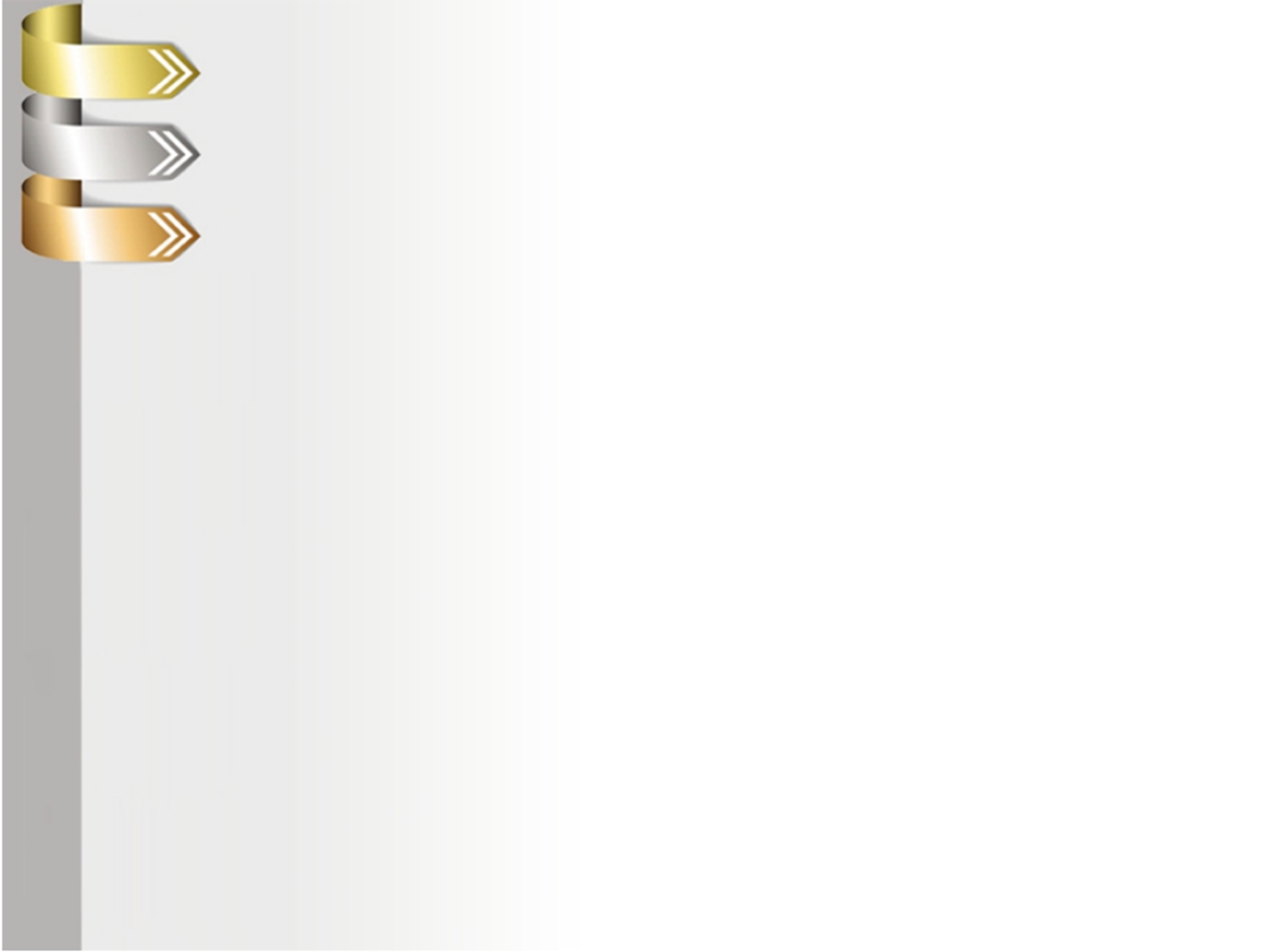 Проблема №2. Выражение своего мнения
С неумением интерпретировать чужой текст напрямую связано и неумение создать свой собственный текст, в котором экзаменуемым нужно в соответствии с заданием 25 выразить своё согласие или несогласие с мнением автора. Учитывая, что «текст как результат интерпретации представляет собой итог освоения и адаптации <…> содержания исходного <…> текста», самостоятельно сформулировать свою позицию по проблеме (возможно, недостаточно хорошо поняв прочитанный текст) и при этом аргументировать её удаётся немногим экзаменуемым
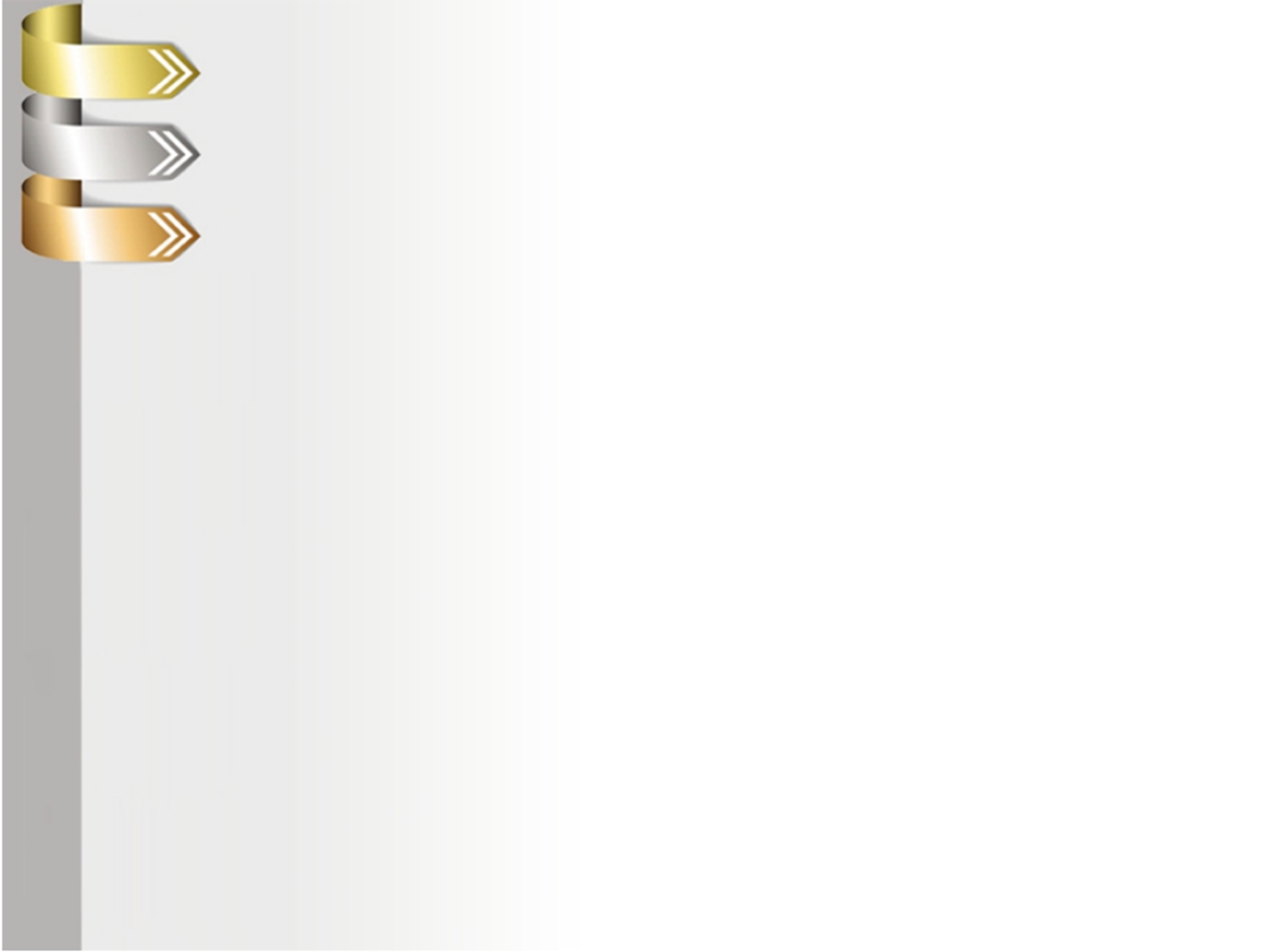 Проблема № 3. Аргументация (К4)
Помимо этого, низкий процент по критерию К4 объясняется и небольшим читательским опытом участников экзамена: аргументируя собственное мнение по проблеме, они чаще приводят примеры из жизни, чем вспоминают прочитанное произведение, в котором поднимается та или иная проблема. Случается, что именно неспособность найти литературные аргументы оказывается решающим фактором при формулировке экзаменуемым проблемы исходного текста; это нередко приводит к обнулению по первым четырём критериям, поскольку сформулированная в итоге проблема в авторском тексте не представлена. Уводя своё рассуждение в совершенно иное русло, экзаменуемый таким образом проявляет полное непонимание сути исходного текста
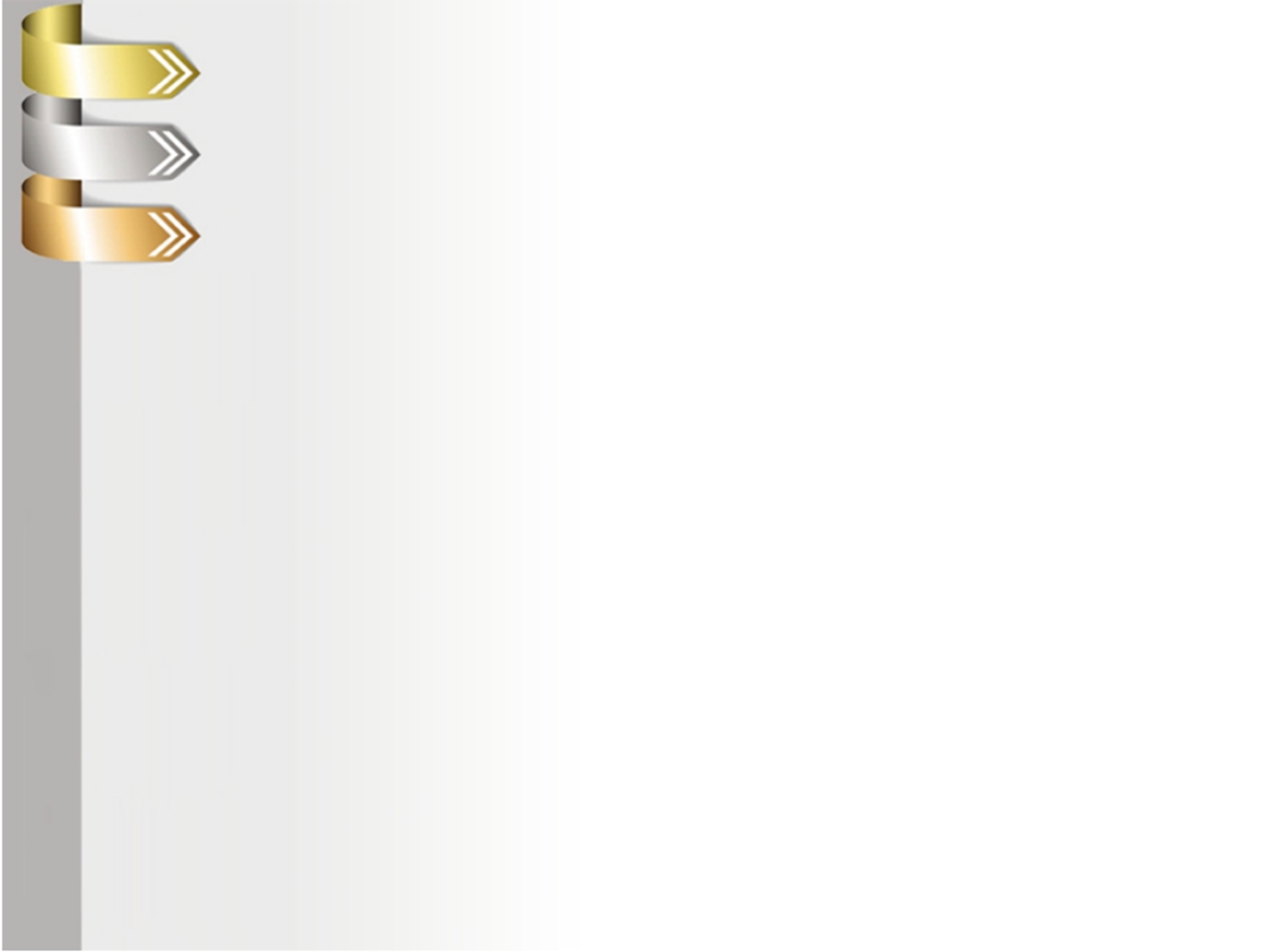 Анализ примеров для аргументации
Выявленные проблемы
Для выявления существующих тенденций в выборе выпускниками примеров для аргументации (К4) было проанализировано 3000 работ, написанных на основе 10 разных текстов, предложенных в ЕГЭ 2015 г. Результаты анализа показали, что практически каждый пятый выпускник не может привести аргумент из читательского опыта. Это
свидетельствует о необходимости расширения круга чтения школьников, культуры представления собственного взгляда на актуальные вопросы, составляющие нравственные ценности общества и человека, живущего в нём
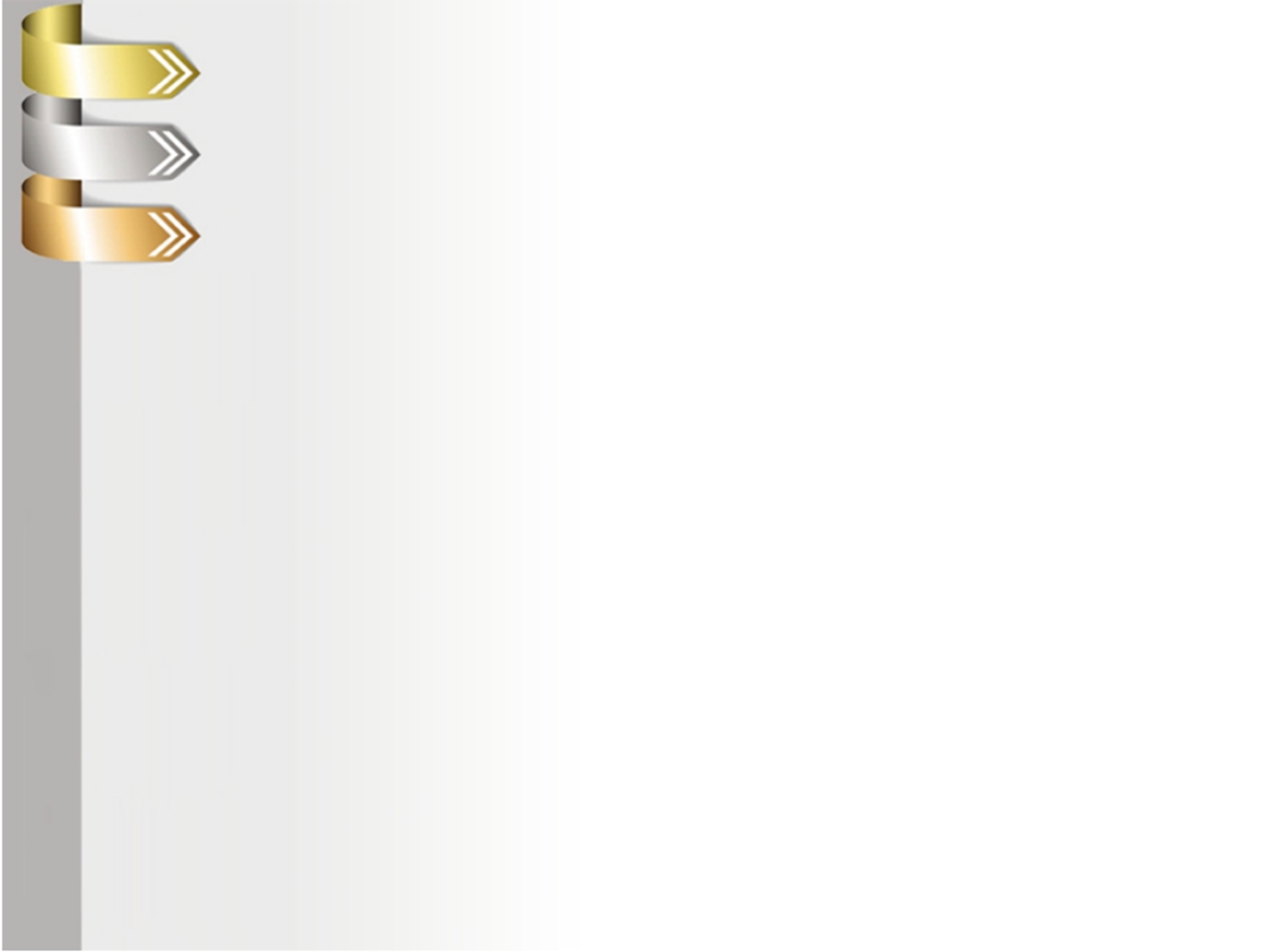 Анализ примеров для аргументации
Выявленные проблемы
В качестве аргументации своего мнения выпускники чаще всего (26–46%) привлекают примеры из произведений, которые изучались по программе в 10–11 классах. При этом в качестве примеров для аргументации своего мнения выпускники чаще всего привлекают примеры из произведений русской литературы XIX в. (22–52%). 
Самый низкий процент выбора примеров по этому параметру выпускники делают из произведений современной российской литературы, этот выбор не превышает 1% от общего количества во всех анализируемых работах.  
Результаты проведённого анализа позволяют констатировать, что, выбор примеров для аргументации достаточно узок и связан у значительной части выпускников только с одним-двумя произведениями
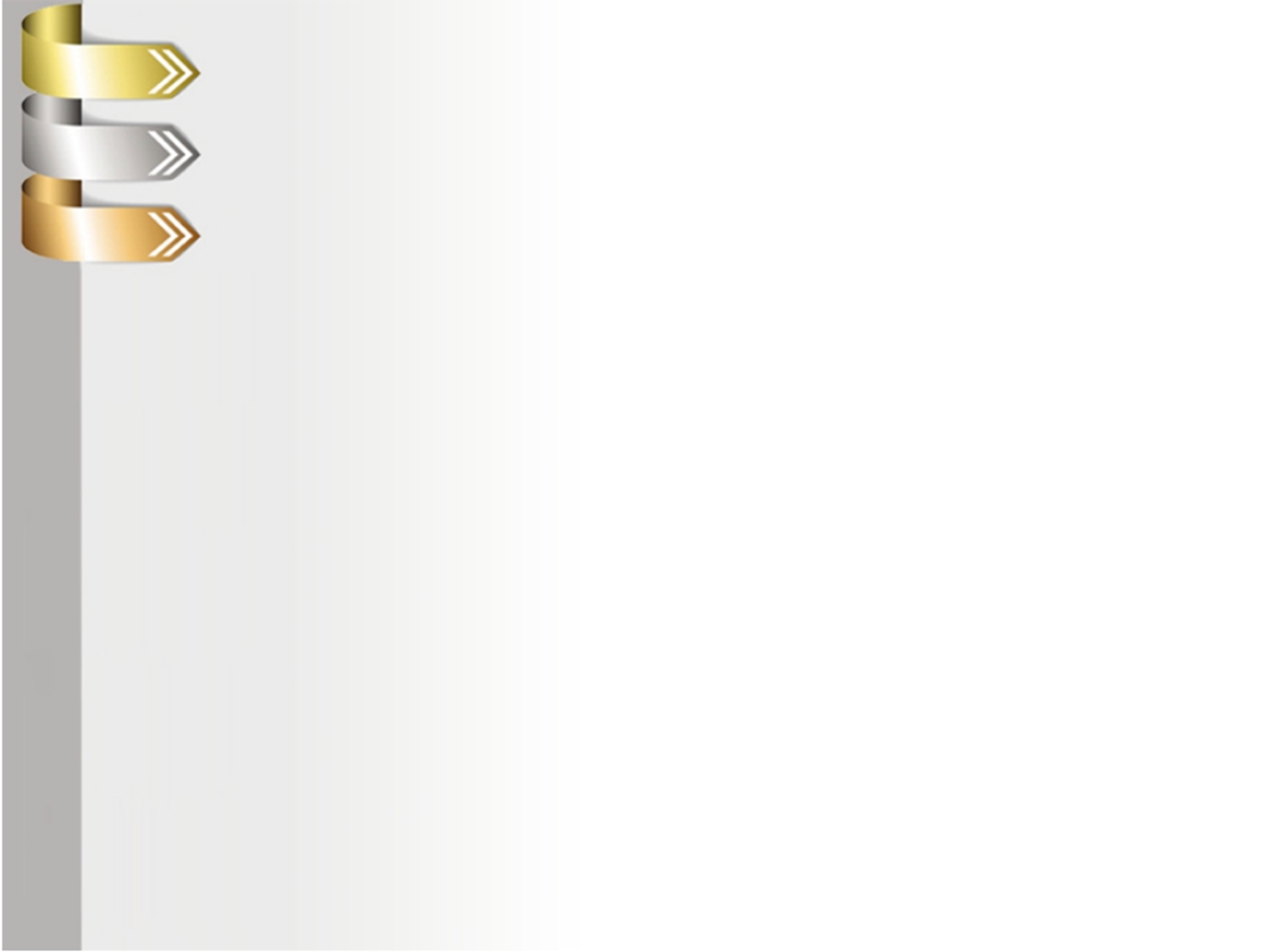 Пути решения: организация систематического чтения
В связи с этим следует особенно отметить, что для учителя по-прежнему актуальной остаётся задача организации систематического чтения школьников. Решение проблемы подросткового чтения возможно в объединении усилий всех учителей-предметников, в реализации программ элективных курсов, направленных на поддержку чтения, формирование мировоззренческих установок и обретения личностных смыслов, необходимых для позитивного отношения подростка к окружающему миру как одного из ключевых результатов чтения и анализа литературных произведений
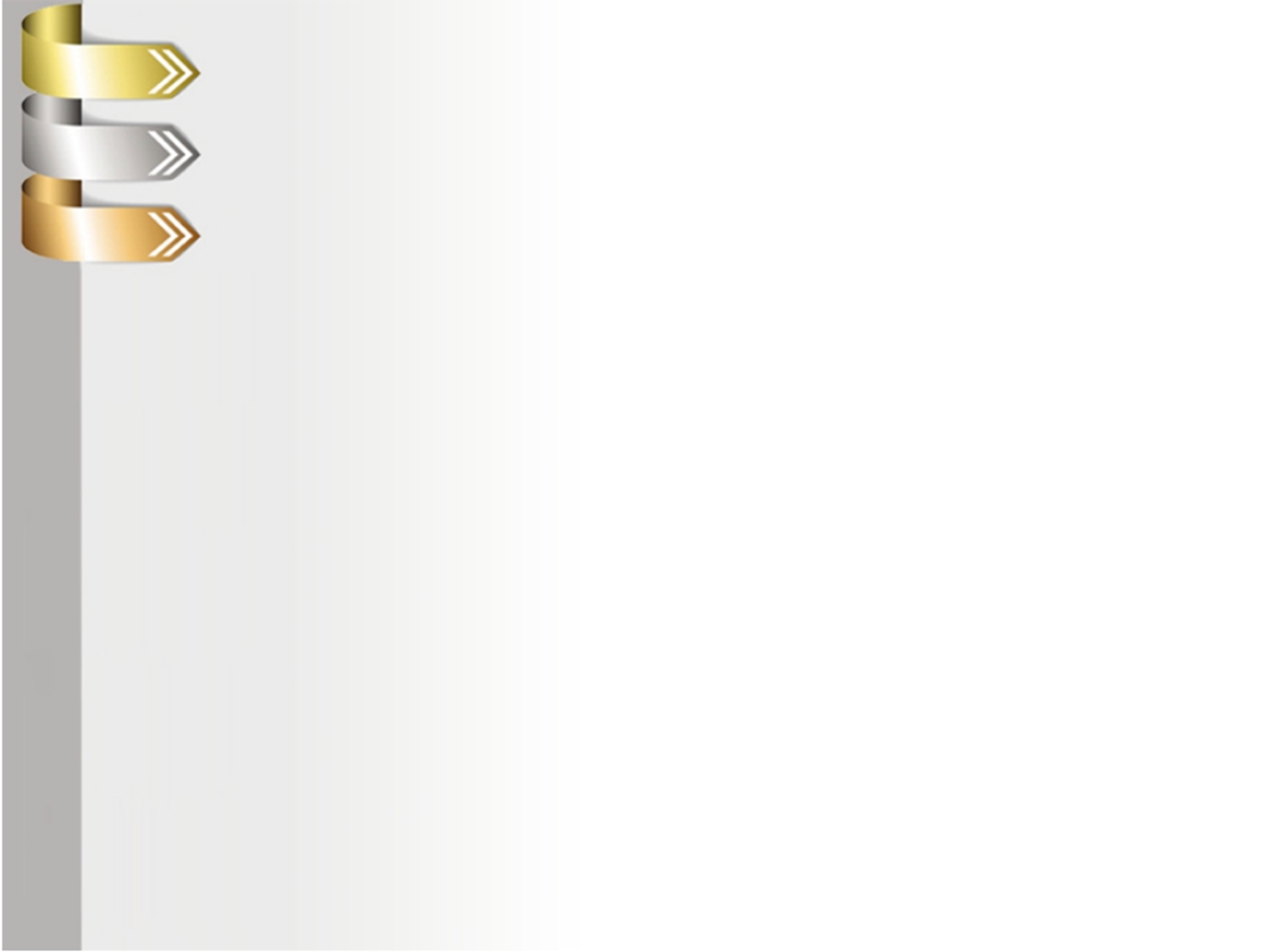 Проблема № 4. Логика сочинения (К5)
Анализ выполнения задания с развёрнутым ответом также показал, что в целом работы экзаменуемых отличаются логичностью (критерий К5): не допуская логических ошибок и ошибок в абзацном членении текста, экзаменуемые с хорошим и отличным уровнями подготовки демонстрируют умение правильно организовывать, структурировать свой собственный текст.
Однако у участников с удовлетворительной подготовкой результат по критерию К5 едва превышает 50%
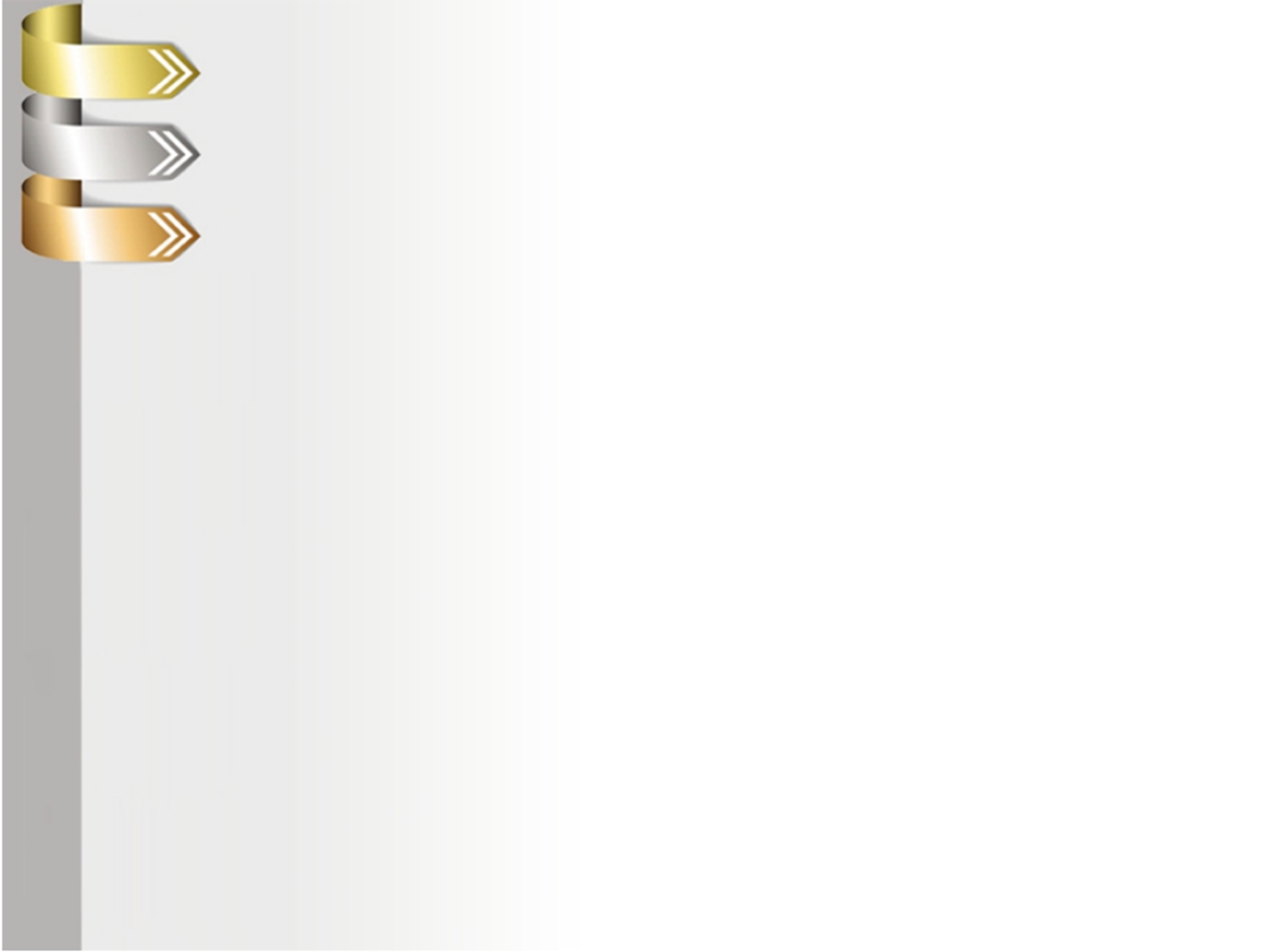 Проблема № 5. Грамотность (К7 – К9)
Фиксируется достаточно низкий уровень практической грамотности выпускников: результаты по критериям К7–К9 самые низкие у всех групп экзаменуемых. Причем наибольший «провал» наблюдается по критерию К8 «Соблюдение пунктуационных норм». По-прежнему пунктуационные ошибки «занимают первое место по сравнению с другими типами ошибок. Их распространённость объясняется чрезвычайной сложностью  пунктуационного умения, которое основывается не только на знании синтаксиса и умении достаточно быстро схематизировать структуру записываемого предложения, но и на умении выражать разные смыслы в коммуникативных единицах – предложении и тексте»
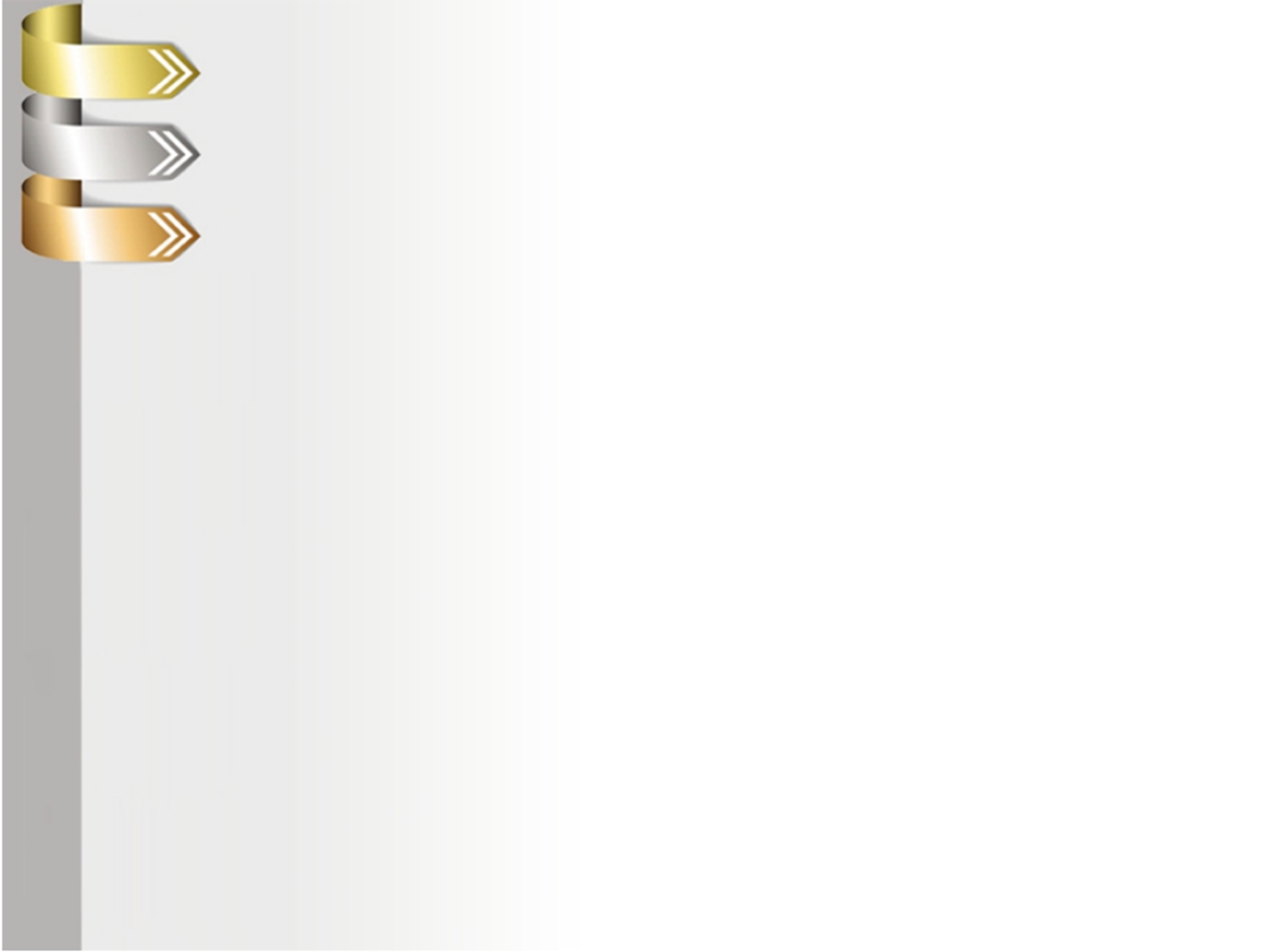 Рекомендации общего характера
Следует создавать благоприятные условия для развития и
совершенствования связной речи обучающихся: 
больше работать с текстом, на протяжении всего школьного курса родного языка отрабатывать навыки рационального чтения учебных, научно-популярных, публицистических текстов, формируя на этой основе общеучебные умения работы с книгой
обучать анализу текста, обращая внимание на эстетическую функцию языка 
учить письменному пересказу, интерпретации и созданию текстов различных стилей и жанров
вырабатывать у обучающихся чёткое понимание различия между сочинением по литературе и сочинением по русскому языку
постоянно знакомить их с особенностями и критериями оценки сочинения на базе исходного текста
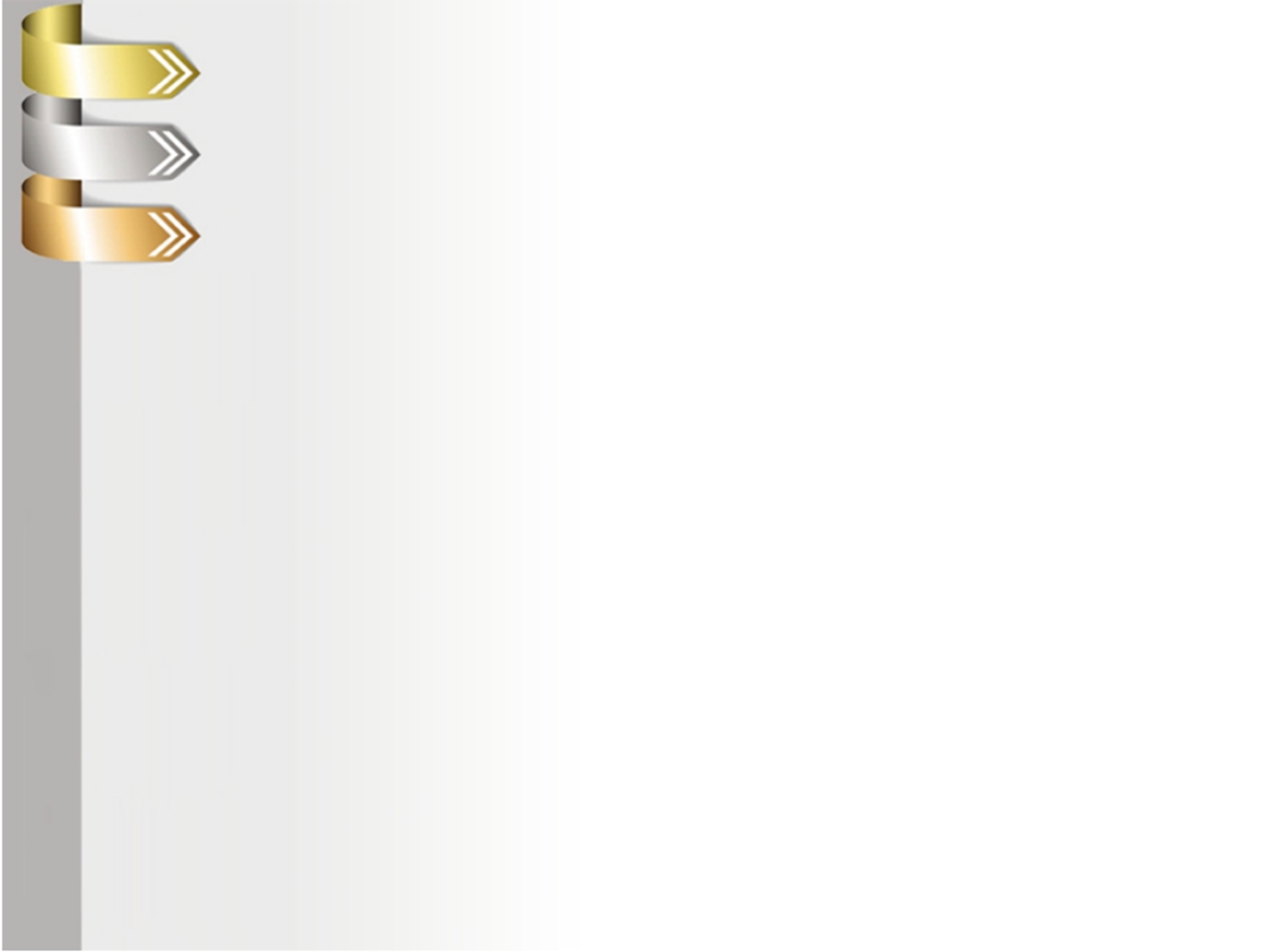 Рекомендации общего характера
Особое значение приобретает умение анализировать и редактировать собственные письменные работы. Более 20% экзаменуемых не работают на экзамене с черновиком, что, безусловно, сказывается на качестве написания сочинения-рассуждения